Détournement d’œuvres par Ed Wheeler
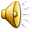 Le Père-Noël dans les œuvres d’art
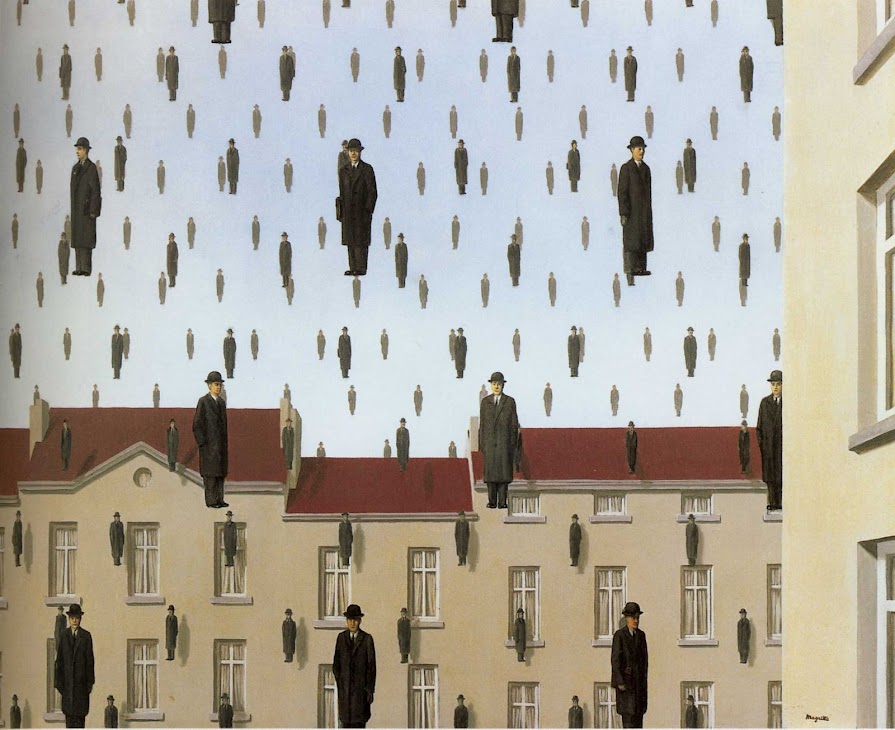 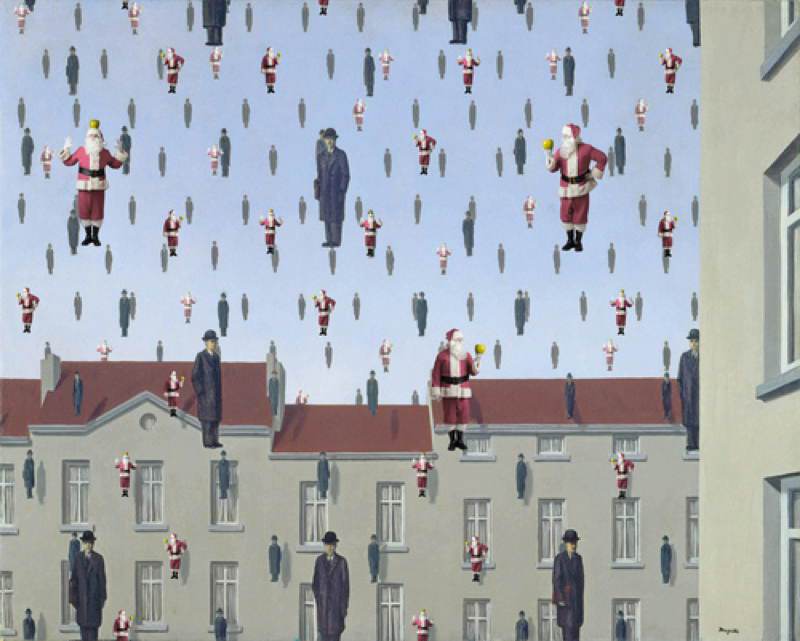 Magritte
Rousseau
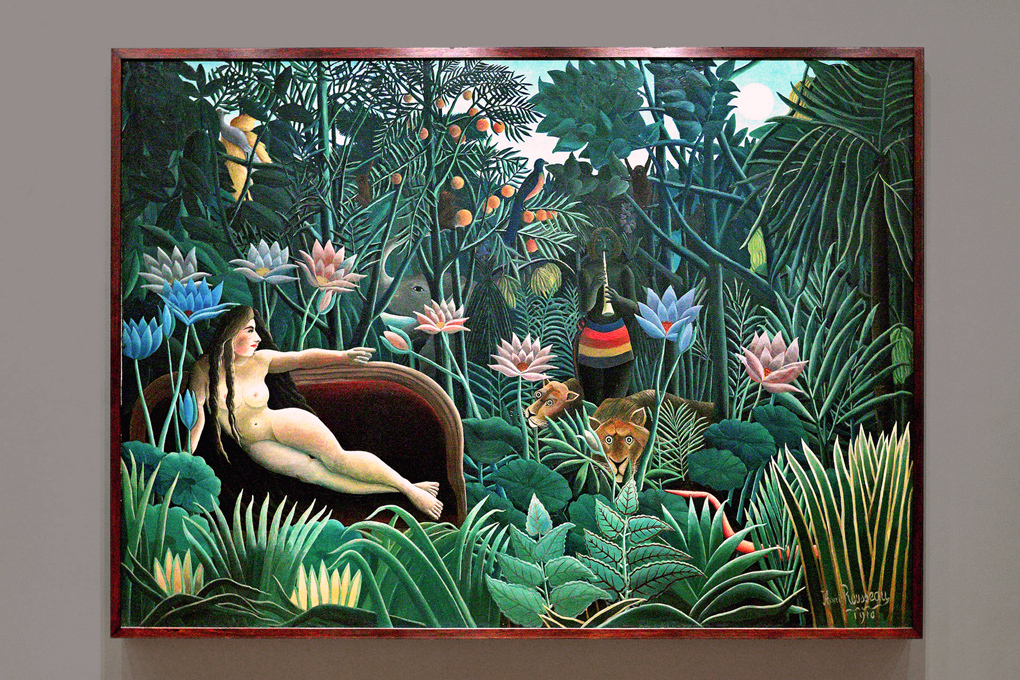 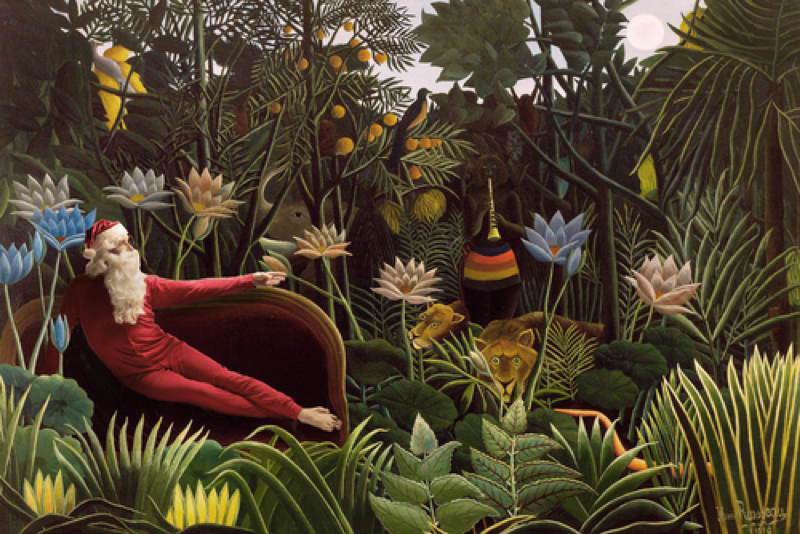 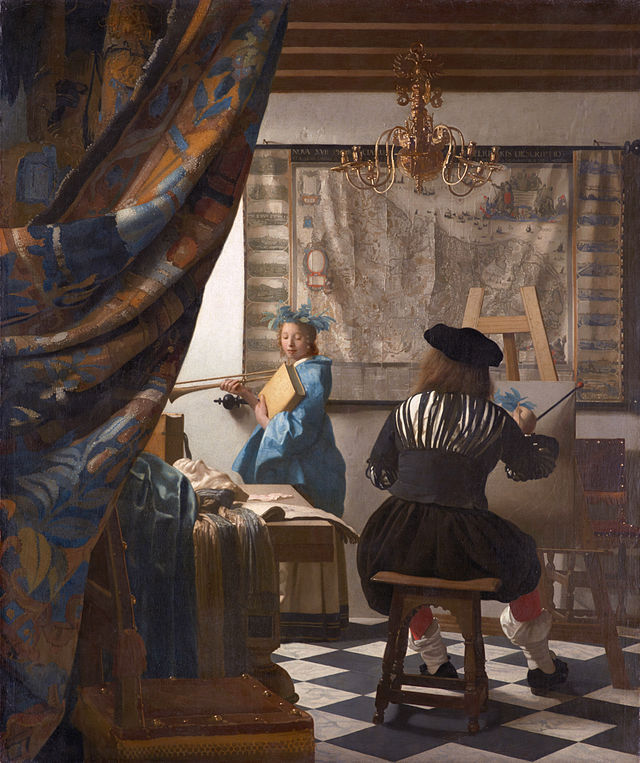 Vermeer
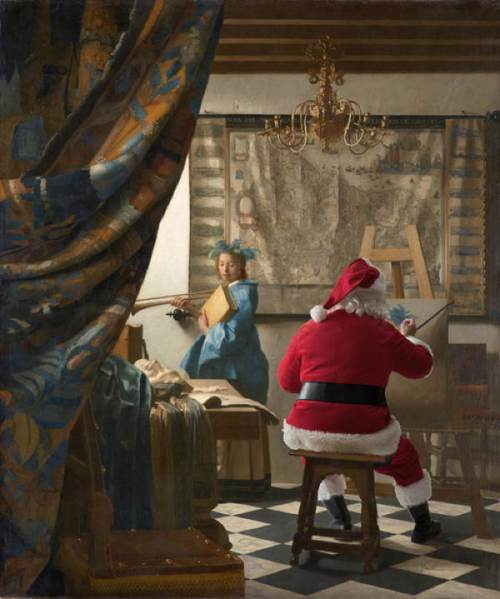 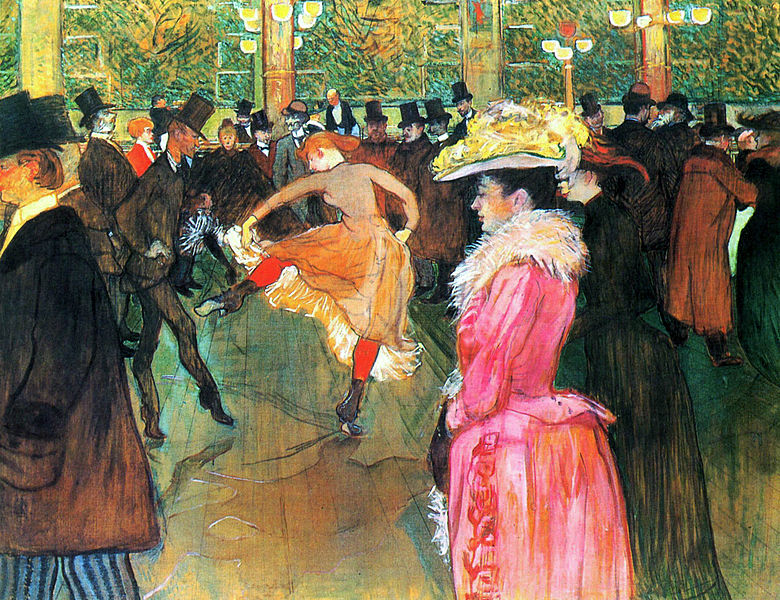 Toulouse-Lautrec
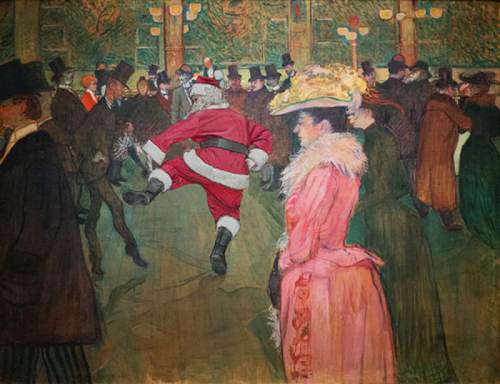 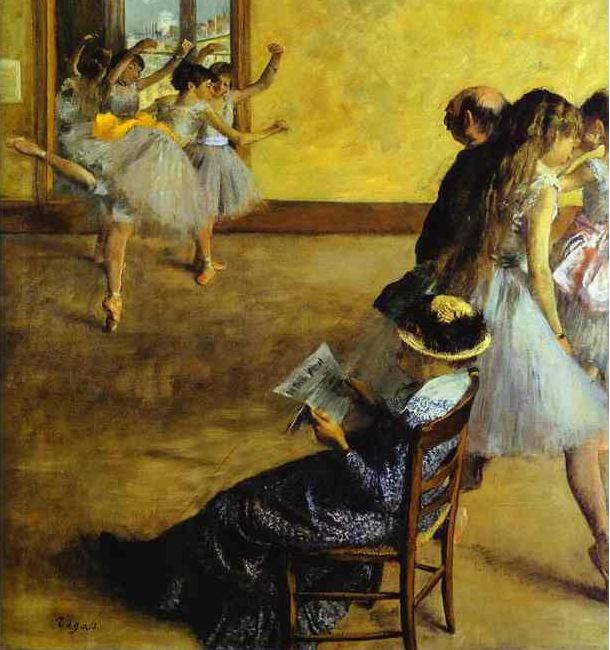 Degas
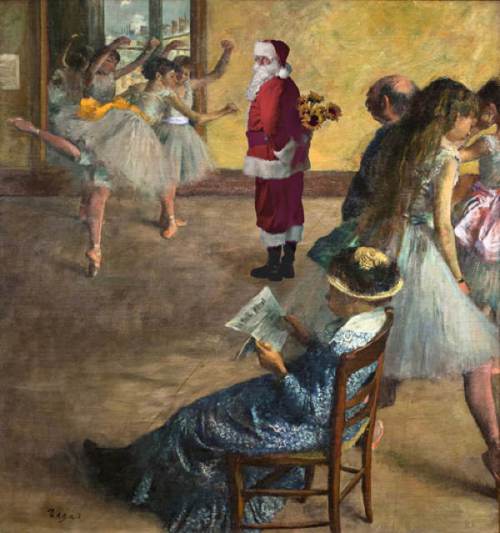 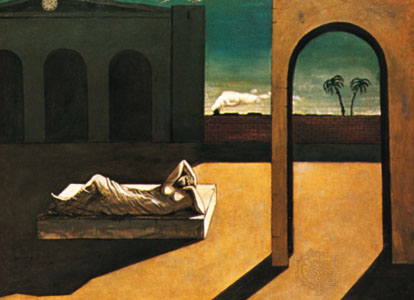 Chirico
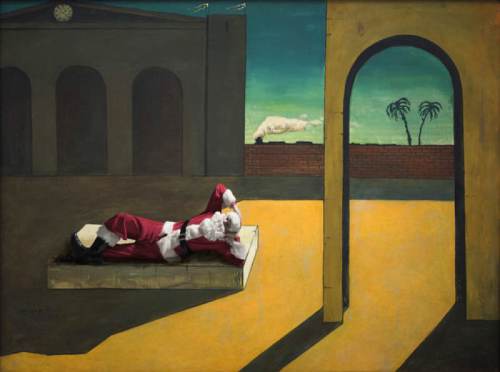 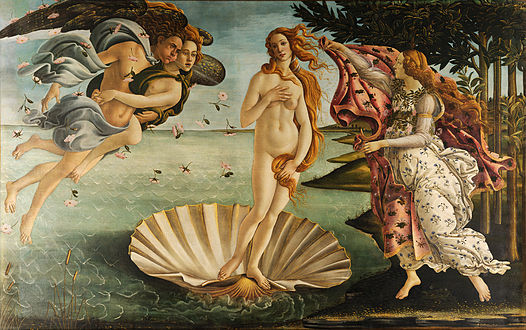 Boticelli
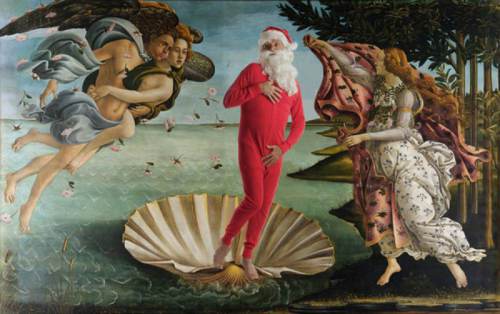 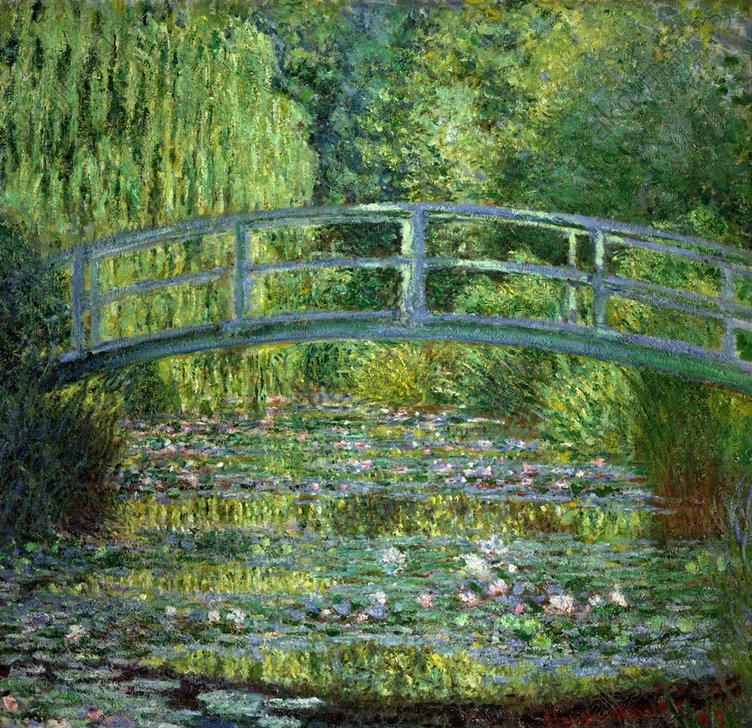 Monet
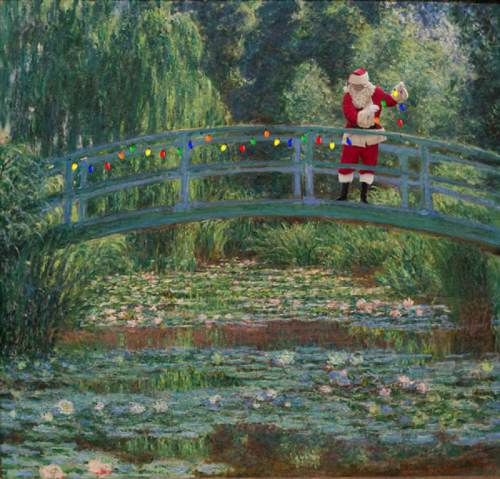